Alopecia areata
Dermatologia
L’alopecia areata è una forma di alopecia non cicatriziale, caratterizzata dalla improvvisa comparsa di aree prive di peli, di forma rotondeggiante, di numero e di dimensioni variabili, a possibile remissione spontanea. Non vi sono grosse differenze di incidenza tra i due sessi.
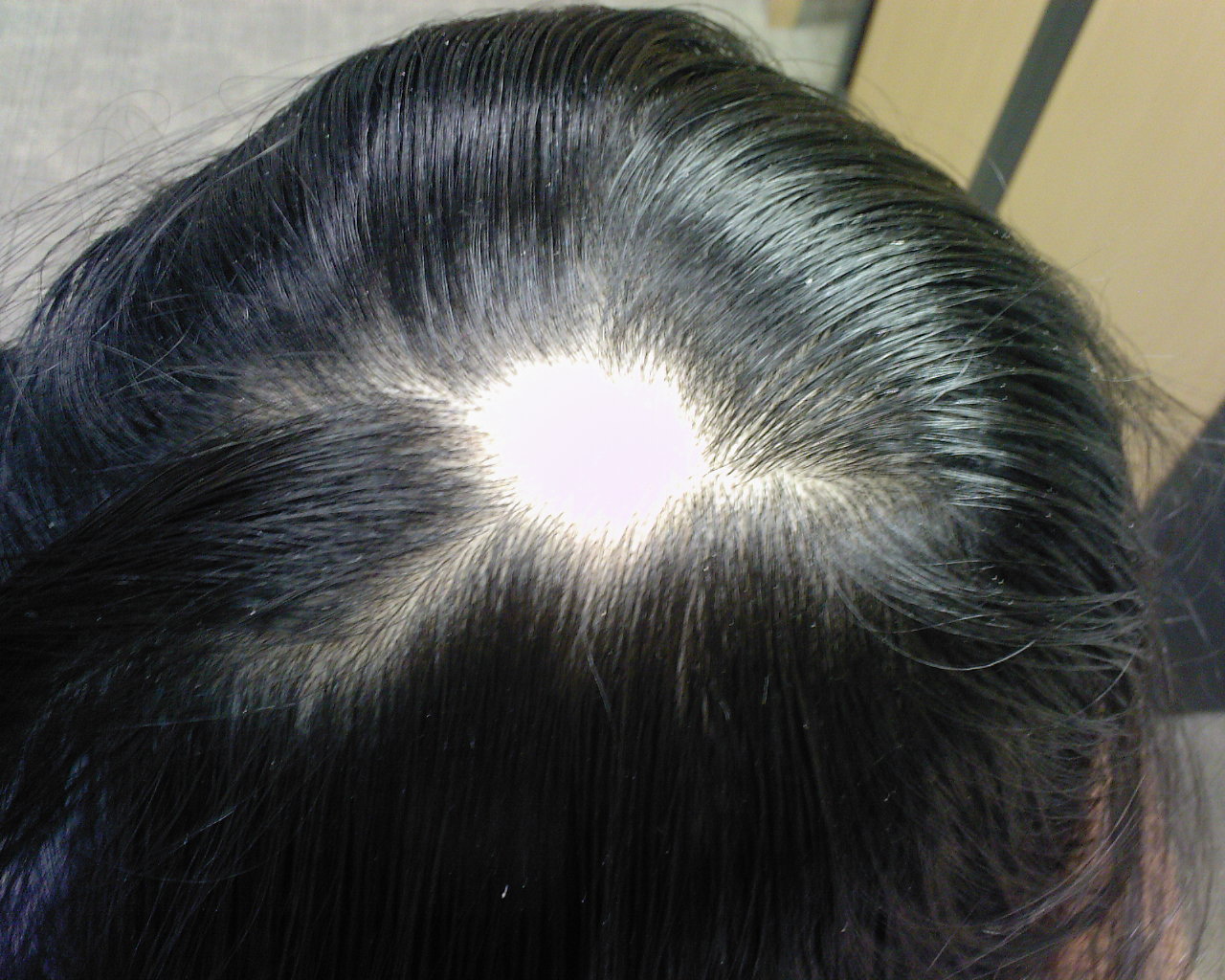 La malattia, pur esordendo più frequentemente nell’infanzia e nell’adolescenza, può interessare ogni età della vita. Una stima della reale incidenza della malattia è difficile in quanto le forme lievi della malattia non giungono sempre all’attenzione medica
Alopecia areata
Si considera una patologia autoimmune mediata dai linfociti T che hanno come bersaglio il follicolo pilifero.
L’alopecia areata presenta un esordio tipicamente acuto. Le manifestazioni cliniche sono molto eterogenee tra loro. Le chiazze compaiono più spesso sul cuoio capelluto o sulla barba, ma possono interessare qualsiasi parte del corpo e più raramente ciglia, sopracciglia, peli pubici o ascellari.
Queste chiazze prive di peli, possono essere di forma circolare od ovale, a margini regolari. La cute appare liscia, di colore bianco-latte e gli sbocchi follicolari dilatati
I segni clinici più rilevanti sono i peli a punto esclamativo e i peli cadaverizzati.. I primi sono peli corti, tronchi a pochi millimetri dall’ostio follicolare, con diametro e colore che si riducono in senso prossimale e li ritroviamo maggiormente ai bordi delle chiazze alopeciche. I secondi sono piccoli punti neri a livello della cute alopecica, dovuti all’accumulo di cheratina a livello degli infundibuli dilatati dei follicoli piliferi.
Di solito la caduta dei capelli avviene in modo asintomatico, ma ci sono pazienti che riferiscono appena prima della comparsa della chiazza, parestesie, prurito, bruciore e persino dolore
La ricrescita presenta spesso capelli depigmentati. I capelli bianchi sono spesso risparmiati dalla malattia e se questa insorge in modo acuto in paziente brizzolato, può ritrovarsi improvvisamente con tutti i capelli bianchi, in quanto la malattia colpisce selettivamente i capelli pigmentati
Tipologie:
alopecia areata propriamente detta, con chiazze singole o multiple a livello del cuoio capelluto; ofiasi la malattia interessa la regione parieto-temporo-occipitale; ofiasi invertita interessa le zone fronto-parieto-temporale; la forma diffusa o incognita caratterizzata da diradamento diffuso dei capelli senza chiazze; la forma reticolare, con presenza contemporanea di chiazze in forma attiva e altre in regressione.
In base all’estensione si distinguono: alopecia areata in chiazze singole o multiple (ACM); alopecia totale, caratterizzata da perdita di tutti i capelli (AT); alopecia universale, con caduta di tutti i peli corporei (AU).
eziopatogenesi
L’eziopatogenesi dell’alopecia areata è eterogenea e presenta ancora parecchi punti oscuri per quanto siano noti o supposti alcuni fattori causali o scatenanti.
Fattori genetici
Nell’alopecia areata vi è una forte componente ereditaria. Nel 6-27% dei casi, a seconda delle diverse statistiche, la malattia è familiare con una modalità di trasmissione autosomica dominante a penetranza variabile. E’ stata riportata un’incidenza familiare del 37 % in pazienti che hanno avuto la prima chiazza alopecica prima dei trenta anni di età, e un 7,1% in chi ha riportato un primo episodio dopo i trenta anni. Nei gemelli omozigoti, per esempio, l’AA si manifesta alla stessa età e con gli stessi aspetti clinic
Fattori immunologici
L’alopecia areata è un’affezione a patogenesi autoimmune, sostenuta da una risposta immunologica di tipo cellulo mediata contro un antigene del follicolo pilifero. L’infiltrato peribulbare è costituito quasi esclusivamente da T linfociti con un aumentato rapporto T helper-T suppressor, rapporto particolarmente alto durante le fasi di attività della malattia.
infezioni
Gli agenti virali potrebbero avere un ruolo nell’eziologia dell’alopecia areata. I virus scatenerebbero la malattia con meccanismi simili a quelli imputati nella patogenesi di altre malattie autoimmuni a possibile eziologia virale (Diabete tipo I). Il concetto base è quello del mimetismo molecolare, ma non ci sono studi conclusivi. Si è pensato al citomegalovirus.
Fattori psicologici
Sebbene gli stress emotivi siano stati spesso citati come fattore scatenante di questo disordine, non vi sono dati definitivi a conferma di ciò. Comunque numerosi dati clinici e sperimentali hanno mostrato la possibilità che gli eventi emozionali e stressanti possano influenzare sia l’immunità umorale che cellulo mediata.
Fattori neuologici
Il sistema nervoso periferico può produrre neuropeptidi che modulano l’infiammazione e i processi proliferativi. Nell’Alopecia Areata si ha riduzione di calcitonin-gene-related peptide (CGRP) e sostanza P. Il neuropeptide CGRP ha potente azione antinfiammatoria e SP è capace di indurre ricrescita di capelli nel topo. Il tutto è ancora in studio.